ИНФОРМАЦИЯ ДЛЯРОДИТЕЛЕЙ
С ВОДОЙ НЕ ШУТЯТ
РЕЧКА
Река
Нигде не найдёте                                 Сухого местечка –Течёт в подворотнеШирокая речка.Озёрам и рекамДают имена,Пускай СеребрянкойЗовётся она.
Появится солнцеНад нашим двором,Река засверкает,Блеснёт серебром…
Но высохнут лужи –Исчезнет река…Пускай без названьяПобудет пока!
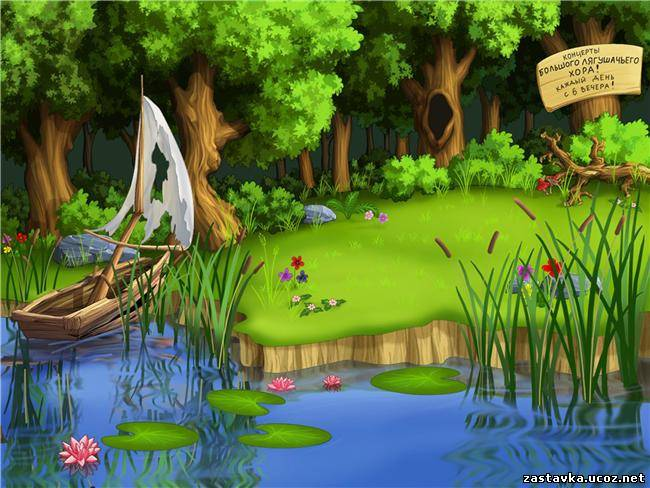 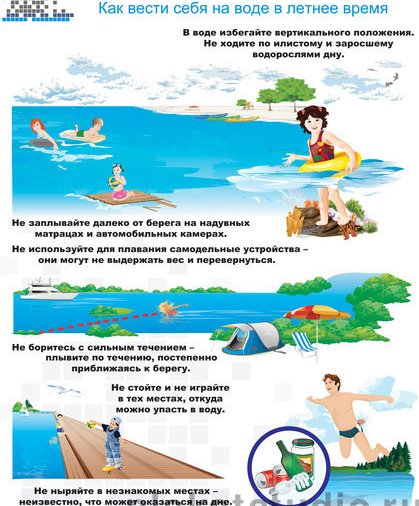 Озеро
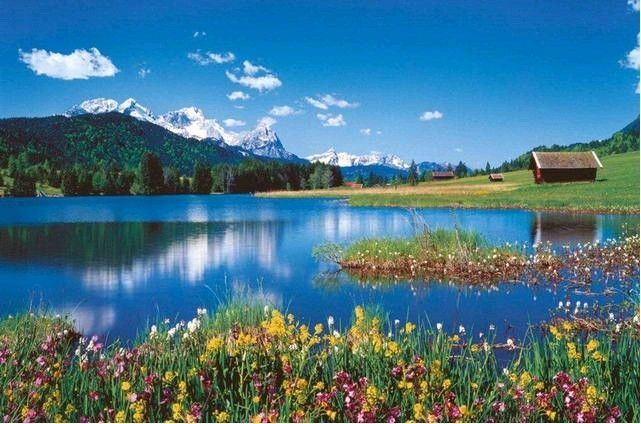 Правила безопасности
Лето – это солнце, воздух и вода, это время отпусков, путешествий и оздоровления детей. Люди семьями отправляются на отдых к водоемам.

 Для того чтобы уберечь кроху от беды, родители должны заранее рассказать ему правила поведения на воде для детей:
1. Дети должны купаться только под присмотром родителей.

2. Купаться можно только на обустроенных пляжах, на которых дежурят спасатели.
3. Ни в коем случае нельзя купаться в местах, возле которых размещены щиты с надписью «Купаться строго запрещено!».
4. Детям нельзя играть и находиться у водоема, если вблизи нет родителей.
5. Детям нельзя купаться при повышенной температуре и недомогании.
6. Малышам нельзя находиться в воде больше 30 минут, а если вода прохладная – 5-7 минут.
7. Нельзя купаться сразу после обильного приема пищи. Нужно выждать 30-45 минут.
8. Если даже малыш умеет хорошо плавать, ему нельзя купаться в глубоких местах.
9. Нельзя заплывать за буйки, даже в присутствии родителей.
10. Нельзя нырять в незнакомых местах.
Если ребенок нахлебался воды
Если вы недоглядели, и ребенок нахлебался воды, дайте ему хорошо откашляться. Нужно вынести малыша из воды, хорошенько укутать полотенцем, напоить теплым сладким чаем и успокоить. 
 
В этот день лучше забыть о купании – отдохните вместе с ребенком дома.

                     Если ребенку в ухо попала вода

Если в ухо ребенку попала вода, ее нужно извлечь. Попросите его попрыгать на правой ноге, наклонив вправо голову, если вода попала в правое ушко, и наоборот. 
 
Когда малыш будет ложиться спать, уложите его на бок, чтобы больное ухо лежало на подушке. Если любые ваши меры не помогут, нужно немедленно обратиться к врачу и провести вымывание.
Игры на воде
Занятия плаванием и просто игры на воде очень полезны для здоровья детей. Это помогает улучшить осанку, укрепить мышцы, активизирует деятельность внутренних органов, улучшает кожное дыхание. Игры на воде с другими детьми развивают общительность, координацию движений, быстроту реакции, учат командному взаимодействию, дают возможность просто хорошо и с пользой для здоровья провести время.
 На воде можно просто плескаться, можно играть в командные игры, можно учиться плавать или выполнять упражнения для Аква аэробики.


Помните, что играть на воде детям можно только под наблюдением взрослого.